O medo
As Dores da Alma
Escola de Evangelização de Pacientes
Grupo Espírita Guillon Ribeiro
Por  que  é  preciso  tratar  do assunto?
O homicida sádico;
O suicida melancólico;
O anarquista cruel;
O pai de família insensível no lar...
“... ocultam-se nos rebordos do medo, buscando ignorar a enfermidade que os desequilibra.
Na quase totalidade dos crimes que explodem, opressivos, encontram-se os rastros do medo sempre presente.”
(JOANNA DE ÂNGELIS. Florações Evangélicas, cap. 21.)
[Speaker Notes: Todos temos nossos medos: da dor, de morrer, de desapontar, de errar, de fracassar...
“... o medo não tem recebido o necessário investimento do estudo psicológico na Terra, quanto às suas raízes, que se encontram cravadas nos recessos íntimos do espírito, bem como não tem merecido a justa apreciação para combatê-lo com os hábeis recursos, específicos, capazes de o vencer e destruir.” (JOANNA DE ÂNGELIS. Florações Evangélicas, cap. 21.)]
Experiências  e  percepção
“O homem é as suas memórias, o somatório das experiências que se lhe armazenam no inconsciente, estabelecendo as linhas do seu comportamento moral, social, educacional.”
(JOANNA DE ÂNGELIS. Momentos de Felicidade, cap. 11.)
“O Espírito unicamente vê e ouve o que quer. Dizemos isto de um ponto de vista geral e, em particular, com referência aos Espíritos elevados...”
(ALLAN KARDEC. O Livro dos Espíritos, perg. 250)
[Speaker Notes: Acumulamos experiências que nos tornam únicos e que definem a maneira como lidamos com as circunstâncias da vida, bem como desencadeiam as fobias, as ansiedades, as satisfações, o bem ou o mal-estar.]
Percepção  da  vida
“A percepção é um atributo do espírito. Quanto maior o estado de consciência do indivíduo, maior será sua capacidade de perceber a vida, que não se limita apenas aos fragmentos da realidade, mas sim à realidade plena.”
(HAMMED. As Dores da Alma, lição “Medo”, 1º capítulo.)
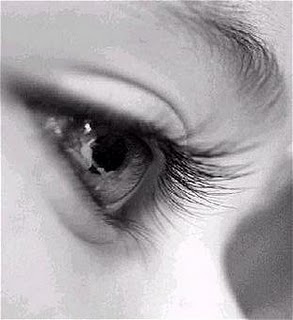 O  que  vocês  estão  vendo?
[Speaker Notes: Certamente alguns dirão que veem um ponto preto. Destacar que essa é uma percepção limitada, se observarmos que há o quadro (slide) branco onde o ponto está contido.
Salientar que nós fazemos esse tipo de leitura da vida a todo momento e que, portanto, nossa percepção depende do que focalizamos (próximo slide).]
O  que  você  focaliza  na  sua  vida?
“Colocar nossa atenção nas coisas da vida é fator importante para o nosso desenvolvimento mental, emocional e espiritual, todavia, é necessário saber direcionar convenientemente nossa percepção e atenção no momento exato e para o lugar certo.”
(HAMMED. As Dores da Alma, lição “Medo”, 1º capítulo.)
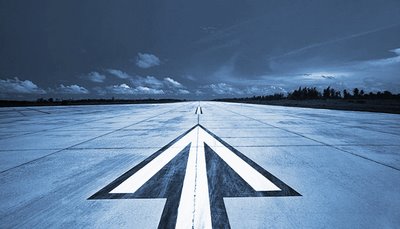 [Speaker Notes: A questão central não é ter foco, mas NO QUE ter foco!]
Foco  no  mal
“Quanto mais pensarmos e voltarmos nossa atenção para as calamidades e desastres, mais teremos a impressão de que o mundo está limitado à nossa pessoal maneira catas-trófica de vê-lo e senti-lo.”
(HAMMED. As Dores da Alma, lição “Medo”, 1º capítulo.)
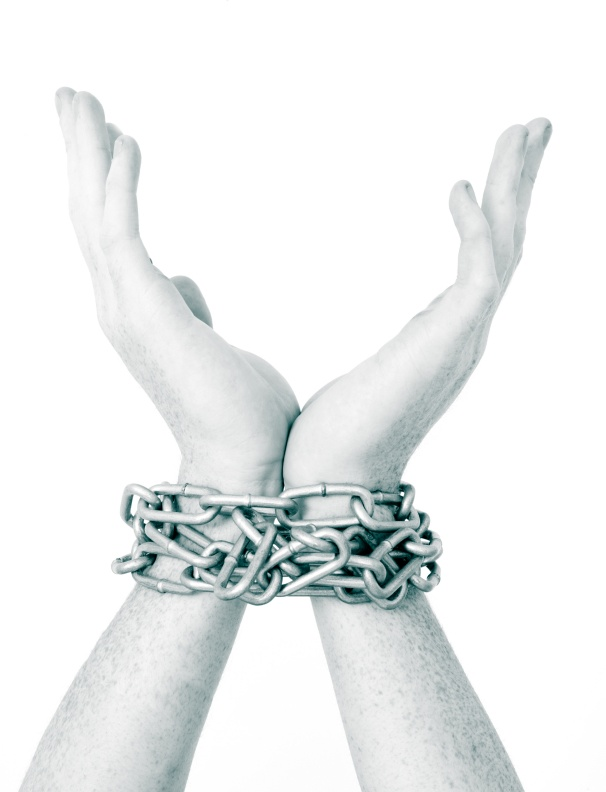 [Speaker Notes: Algumas pessoas têm uma tendência pessimista de focalizar no mal, que as aprisiona a uma maneira limitada de perceber a realidade.]
Desestrutura  psíquica
“Nas oportunidades de crescimento que nos oferecem nossas experiências, temos a possibilidade de validar e potencializar determinadas crenças e conceitos que poderão nos desestruturar psiquicamente, levando-nos a uma verdadeira hipnose mental. A partir disso, esquecemo-nos de visualizar o  restante do mundo que nos cerca. Passamos a viver simplesmente voltados para a opinião que adotamos como ‘única verdade’, assustados e amedrontados entre constantes atmosferas de receio e apreensão.”
(HAMMED. As Dores da Alma, lição “Medo”, 1º capítulo.)
Consequências  do  medo
O  medo  paralisa
“Em muitas ocasiões, ficamos parados à margem do caminho, focalizando nossos conflitos, dificuldades e problemas, deixando a vida girar em tomo deles. [...]
O resultado do medo em nossas vidas será a perda do nosso poder de pensar e agir com espontaneidade...”
(HAMMED. As Dores da Alma, lição “Medo”, 1º capítulo.)
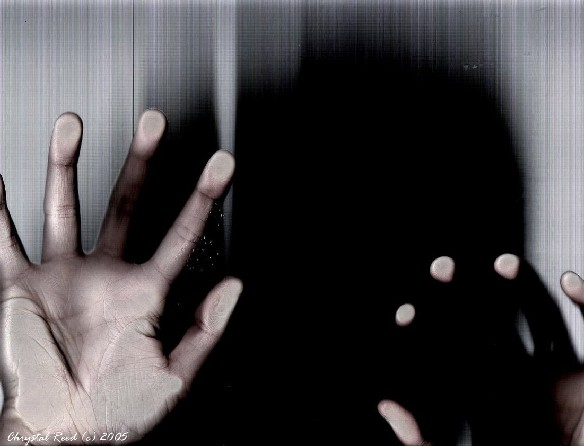 [Speaker Notes: A atitude de focalizar os problemas, as dificuldades, pode ser consequência da paralisia do medo, que nos impede de pensar nas soluções e de (re)agir na busca delas.]
Distorce  a  realidade
“O medo desfigura e entorpece a realidade. Agiganta e avoluma insignificâncias, produzindo fantasmas onde apenas suspeitas se apresentam.”
(JOANNA DE ÂNGELIS. Momentos de felicidade, cap. 11.)
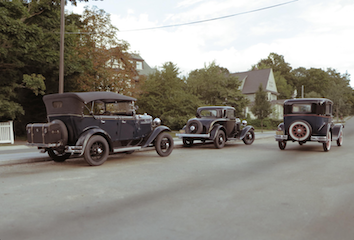 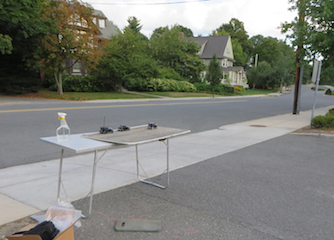 [Speaker Notes: Como no exemplo das imagens, se, paralisados pelo medo, olharmos de muito perto os problemas (que certas vezes podem ser até menores do que se imagina) – no caso, as miniaturas –, deixamos de notar todos os recursos (numerosos até) – a rua verdadeira – à nossa disposição para vencermos tais problemas.]
Gera  ansiedade
“É responsável pela ansiedade — medo de perder isto ou aquilo — sem dar-se conta de que somente se perde o que se não tem, portanto, o que não faz falta.”
(JOANNA DE ÂNGELIS. Momentos de felicidade, cap. 11.)
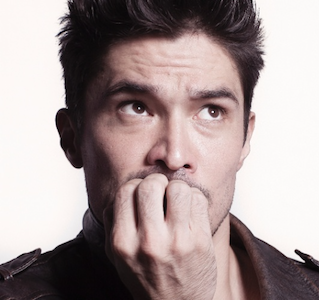 [Speaker Notes: Muito interessantes as palavras de Joanna em destaque! Pode-se pensar que se perde o que se tem, mas o que se “tem” de fato? Bens, objetos, cargos, família? Nada disso é nosso! Tudo é empréstimo divino! O que nos é dado por empréstimo, isso sim perdemos, sem nunca ter sido nosso! Portanto “somente se perde o que se não tem”.
O que, então, se possui verdadeiramente (afeto, virtudes, conhecimento, experiências) não se perde jamais!]
Prejudica  a  convivência
“A pessoa com medo, agride ou foge, exagera ou se exime da iniciativa feliz, torna-se difícil de ser ajudada e contamina, muitas vezes, outras menos robustas na convicção interna, deses-perando-as, também.”
(JOANNA DE ÂNGELIS. Leis Morais da Vida, cap. 26.)
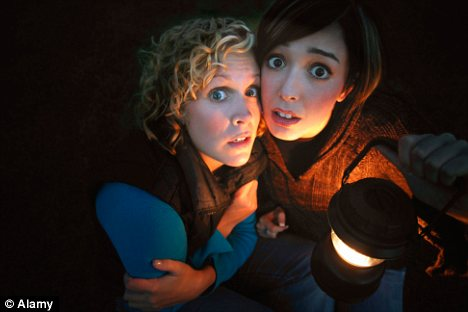 Descompensação  energética
“As sensações do medo sobrecarregam as energias dos ‘chakras’ do plexo solar e do cardíaco, provocando, quase sempre, uma impressão de vácuo no estômago e um descontrole nas batidas do coração. [...]”
“O medo indefinido provém da repressão de impulsos considerados inaceitáveis que existem dentro de nós, da ausência de contrição de nossas faltas, da não-admissão de nossos erros, descompensando nosso corpo energeticamente com o peso dos fardos do temor e do pânico.”
(HAMMED. As Dores da Alma, lição “Medo”, 1º e 2º capítulos.)
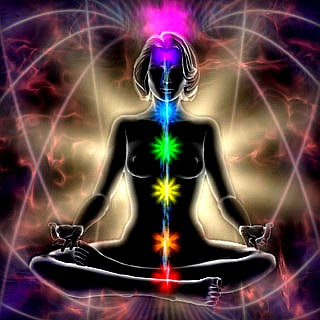 O  que  fazer?
“As coisas ignoradas geram mais medo do que as conhecidas.”
“Desvendar, gradativamente, nossa ‘geografia interna’, nosso próprio padrão de carências e medos, propor-ciona-nos uma base sólida de autoconfiança.”
(HAMMED. As Dores da Alma, lição “Medo”, 2º capítulo.)
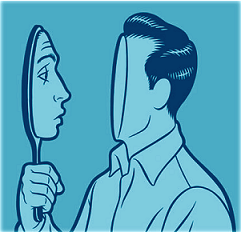 [Speaker Notes: O homem teme o que não conhece! É fundamental, portanto, que se amplie o conhecimento no campo do que dá causa aos nossos medos: o campo ÍNTIMO!]
Começar  o  trabalho  de  autoconhecimento
“Ao assumirmos que são elementos naturais de estrutura humana em evolução frieza/sen-sualidade, avareza/desperdício, egoísmo/desinteresse, domina-ção/submissão, [...] a fim de que possamos descobrir onde erramos e, a partir de então, encontrar o meio-termo, ou seja, não estar num extremo nem no outro. 
(HAMMED. As Dores da Alma, lição “Medo”, 2º capítulo.)
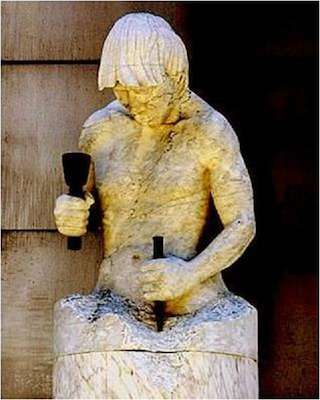 Ver a si mesmo
“Por medo de sermos vistos como somos, nossas relações ficam limitadas a um nível superficial. Resguardamo-nos e fechamo-nos intimamente para sentir-nos emocional-mente seguros.
Presumimos que o ‘não ver’ resulta em ‘não ter’.”
(HAMMED. As Dores da Alma, lição “Medo”, 2º capítulo.)
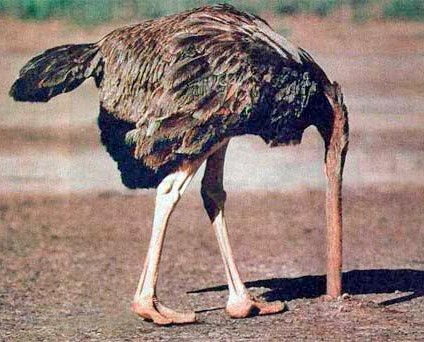 [Speaker Notes: “Incapaz de voar, o avestruz, embora seja uma das maiores aves, esconde a cabeça no primeiro buraco que encontra à sua frente, quando acuado e amedrontado. Esse comportamento do avestruz é uma metáfora adequada para demonstrar o que tentamos fazer conosco, quando negamos certas realidades de nossa natureza humana.” (HAMMED. As Dores da Alma, lição “Medo”, 2º capítulo.)]
Confiar  em  Deus
“O que se teme, raramente ocorre como se espera, mesmo porque as interferências Divinas sempre atenuam as dores, até quando não são solicitadas. [...]
Doenças, problemas, notícias, viagens, revoluções, o porvir não os temas.”
(JOANNA DE ÂNGELIS. Leis Morais da Vida, cap. 26)
[Speaker Notes: Confiar na providência divina, que permite nunca nos falte assistência superior, especialmente nos momentos de dor.]
Focar  no  que  é  bom
“Aprendendo a focalizar e a desfocalizar nossas crises, traumas, medos, perdas e dificuldades, bem como os acontecimentos desastrosos do cotidiano — dando-lhes a devida importância e regulando o tempo necessário, a fim de analisá-los proveitosamente —, teremos metas sempre adequadas e seguras que  favorecerão nosso progresso espiritual.”
(HAMMED. As Dores da Alma, lição “Medo”, 1º capítulo.)
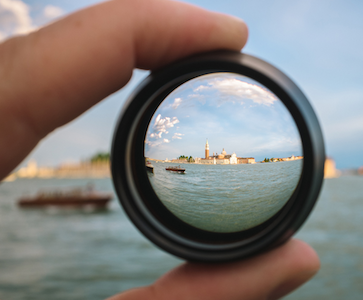 Esforçar-se  no  bem
“E, tendo medo, escondi na terra o teu talento...”
(Mateus, 25:25)
“Se recebeste, pois, mais rude tarefa no mundo, não te atemorizes à frente dos outros e faze dela o teu caminho de progresso e renovação. Por mais sombria seja a estrada a que foste conduzido pelas circunstâncias, enriquece-a com a luz do teu esforço no bem, porque o medo não serviu como justificativa aceitável no acerto de contas entre o servo e o Senhor.
(EMMANUEL. Fonte Viva, cap. 132.)
Como  o  Espiritismo  nos  ajuda?
“... pela natural realidade do além-túmulo, desvelando os falsos ‘mistérios’ e elucidando os enigmas ontológicos [...], mediante a confiança que ministra aos que se abeberam da sua água [...].”
(JOANNA DE ÂNGELIS. Florações Evangélicas, cap. 21.)
Além disso:
“O labor fraternal, 
o culto doméstico do Evangelho, 
o pensamento de otimismo frequente e 
o recolhimento da oração, 
a par do uso da água magnetizada 
e do passe...”
(Idem)
[Speaker Notes: São recursos que “produzem expressiva terapêutica valiosa e de imediatos resultados para a aquisição da saúde e da renovação, combatendo o medo”. (JOANNA DE ÂNGELIS. Florações Evangélicas, cap. 21.)

“A calma e a resignação hauridas da maneira de considerar a vida terrestre e da confiança no futuro dão ao espírito uma serenidade, que é o melhor preservativo contra a loucura e o suicídio.” (ALLAN KARDEC. O Evangelho Segundo o Espiritismo, cap. 5, item 14.)]
Jesus
“Retornando da sepultura vazia, disse Jesus aos discípulos amedrontados: ‘Sou eu, não temais’.
Todo o Evangelho é lição viva de sadia tranquili-dade e elevado otimismo.”
(JOANNA DE ÂNGELIS. Florações Evangélicas, cap. 21.)
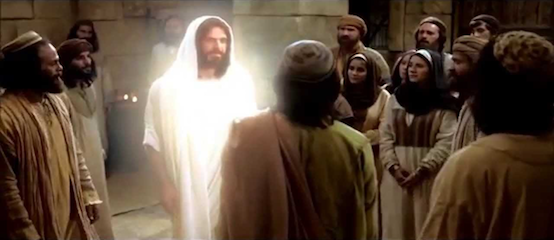